CHAPTER ONE: INTRODUCTION
OBJECT ORIENTED  SOFTWARE ENGINEERING
Session - 1
Requirements for this Course
You may be proficient in a programming language, but you have no or limited experience in analysis or design of a system
You want to learn more about the technical aspects of analysis and design of complex software systems

Objectives of the Course
Appreciate Software Engineering:
Build complex software systems in the context of frequent change
Understand how to 
produce a high quality software system within time
while dealing with complexity and change
Acquire technical knowledge  (main emphasis)
OUTLINE
The Nature of Software
What is Software Engineering?.
Software Engineering and the Engineering Profession
Stakeholders in Software Engineering
Software Quality
Activities Common to Software Projects
An Overview of Object Oriented Systems Development
Object Basics
Object Oriented Systems Development Life Cycle
1.1. The Nature of Software
Software is intangible
Hard to understand development effort
Software is easy to reproduce
Cost is in its development
- in other engineering products, manufacturing is the costly stage
The industry is labor-intensive
Hard to automate
The Nature of Software ...
Untrained people can hack something together
Quality problems are hard to notice
Software is easy to modify
People make changes without fully understanding it
Software does not ‘wear out’
It deteriorates by having its design changed: erroneously, or
in ways that were not anticipated, thus making it complex
Conclusions
Much software has poor design and is getting worse
Demand for software is high and rising
We are in a perpetual ‘software crisis’
We have to learn to ‘engineer’ software
6
Types of Software
Custom
For a specific customer
Generic
Sold on open market
Often called COTS (Commercial Off The Shelf)
Shrink-wrapped
Embedded
Built into hardware
Hard to change
7
Types of Software
Differences among custom, generic and embedded software
8
Types of Software
Real time software
E.g. control and monitoring systems
Must react immediately
Safety often a concern
Data processing software
Used to run businesses
Accuracy and security of data are key
9
1.2 What is Software Engineering?
The process of solving customers’ problems by the systematic development and evolution of large, high-quality software systems within cost, time and other constraints

Other definitions:
IEEE: (1) the application of a systematic, disciplined, quantifiable approach to the development, operation, maintenance of software; that is, the application of engineering to software. (2) The study of approaches as in (1).
The Canadian Standards Association: The systematic activities involved in the design, implementation and testing of software to optimize its production and support.
10
What is Software Engineering?…
Solving customers’ problems
This is the goal of software engineering
Sometimes the solution is to buy, not build
Adding unnecessary features does not help solve the problem
Software engineers must communicate effectively to identify and understand the problem
Systematic development and evolution
An engineering process involves applying well understood techniques in a organized and disciplined way
Many well-accepted practices have been formally standardized
e.g. by the IEEE or ISO 
Most development work is evolution
11
What is Software Engineering?…
Large, high quality software systems
Software engineering techniques are needed because large systems cannot be completely understood by one person
Teamwork and co-ordination are required
Key challenge: Dividing up the work and ensuring that the parts of the system work properly together
The end-product must be of sufficient quality
12
1.3 Software Engineering and the Engineering Profession
The term Software Engineering was coined in 1968 
People began to realize that the principles of engineering should be applied to software development
Engineering is a licensed profession
 In order to protect the public 
Engineers design artifacts following well accepted practices which involve the application of science, mathematics and economics
Ethical practice is also a key tenet of the profession
13
Software Engineering and the Engineering Profession
Ethics in Software Engineering:
Software engineers shall
Act consistently with public interest
Act in the best interests of their clients
Develop and maintain with the highest standards possible
Maintain integrity and independence
Promote an ethical approach in management
Advance the integrity and reputation of the profession
Be fair and supportive to colleagues
Participate in lifelong learning
14
1.4 Stakeholders in Software Engineering
1. Users
Those who use the software
2. Customers
Those who pay for the software
3. Software developers
4. Development Managers
15
1.5 Software Quality...
Usability
Users can learn it and fast and get their job done easily
Efficiency
It doesn’t waste resources such as CPU time and memory
Reliability
It does what it is required to do without failing
Maintainability
It can be easily changed
Reusability
Its parts can be used in other projects, so reprogramming is not needed
16
1.6 Activities Common to Software Projects...
Requirements and specification
Includes
Domain analysis
Defining the problem
Requirements gathering
Obtaining input from as many sources as possible
Requirements analysis
Organizing the information
Requirements specification
Writing detailed instructions about how the software should behave
17
Activities Common to Software Projects...
Design
Deciding how the requirements should be implemented, using the available technology
Includes:
Systems engineering: Deciding what should be in hardware and what in software
Software architecture: Dividing the system into subsystems and deciding how the subsystems will interact
Detailed design of the internals of a subsystem
User interface design
Design of databases
18
Activities Common to Software Projects…
Modeling
Creating representations of the domain or the software
Use case modeling
Structural modeling
Dynamic and behavioral modeling
Programming
Quality assurance
Reviews and inspections
Testing
Deployment
Managing the process
19
1.7 Difficulties and Risks in Software Engineering
• Complexity and large numbers of details
• Uncertainty about technology
• Uncertainty about requirements
• Uncertainty about software engineering skills
• Constant change
• Deterioration of software design
• Political risks
20
Object-oriented analysis and design
Object-oriented analysis and design (OOAD) is a popular technical approach for
analyzing, designing an application, system, or business
by applying the object oriented paradigm and
visual modeling throughout the development life cycles for better communication
and product quality.
Object-oriented programming (OOP) is a method
based on the concept of “objects",
which are data structures that contain data,
in the form of fields,
often known as attributes;
and code, in the form of procedures,
often known as methods.
Continued…
What is OOAD?- Object-oriented analysis and design (OOAD)  is a software engineering approach that models a system as a  group of interacting objects .
Analysis — understanding, finding and describing concepts in the  problem domain.
Design — understanding and defining software solution/objects  that represent the analysis concepts and will eventually be  implemented in code.
OOAD -	A software development approach that emphasizes a  logical solution based on objects.
Software development is dynamic and always undergoing major  change.
Continued…

System development refers to all activities that go into producing
information system solution.
System development activities consist of
system analysis,
modelling,
design,
implementation,
testing and maintenance.
A software development methodology  series of processes  can  lead to the development of an application.
Practices, procedures, and rules used to develop software, totally
based on system requirements
ORTHOGONAL VIEWS OF THE SOFTWARE
Two Approaches,
Traditional Approach
Objected-Oriented Approach
TRADITIONAL APPROACH
Collection of programs or functions.
A system that is designed for performing certain actions.
Algorithms + Data Structures = Programs.
Software Development Models (Waterfall, Spiral, Incremental, etc..)
ORTHOGONAL VIEWS OF THE SOFTWARE
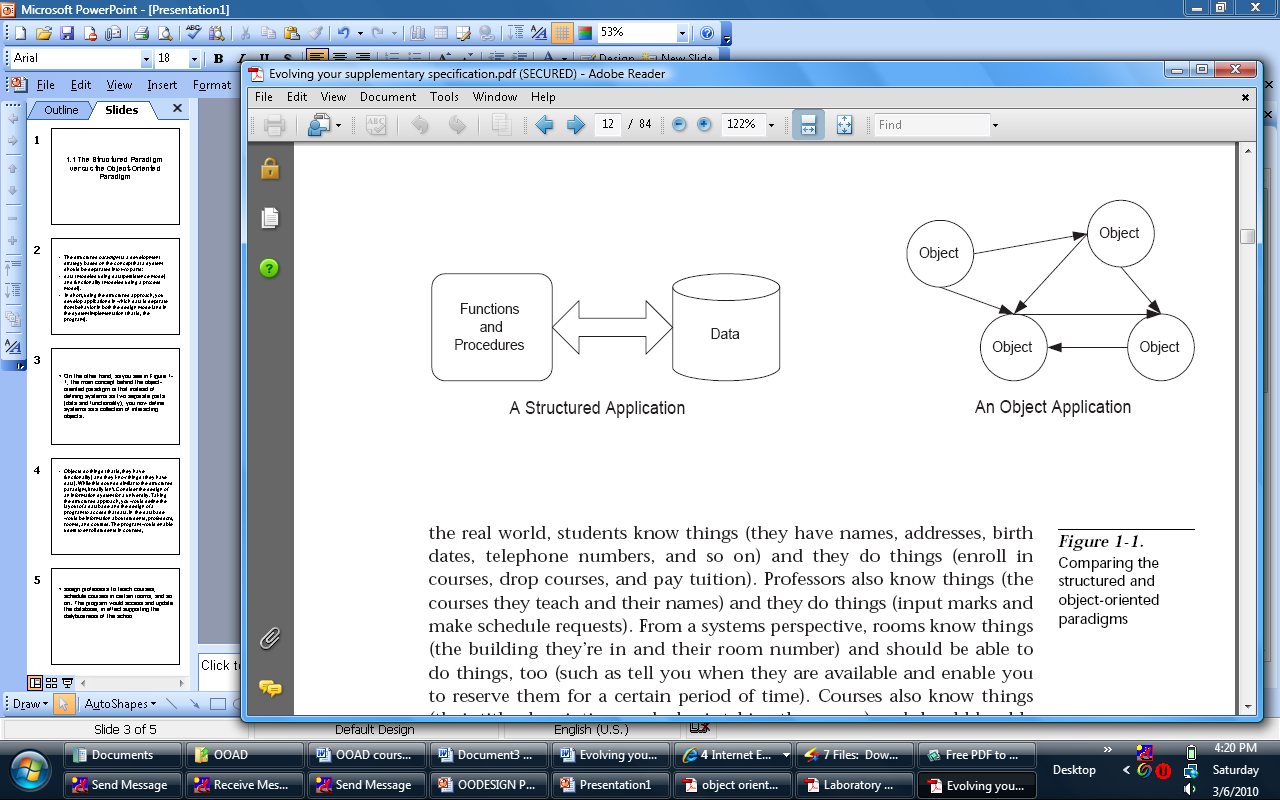 Difference between Traditional and Object Oriented  Approach
Object-oriented Approach
Object Oriented Development is a new way of thinking about software based on abstractionsthat exist in the real world as well as in the program.
Object Oriented Development is a method of design encompassing the process of object-oriented decomposition and a notation for depicting logical and physical as well as static and dynamic models of the system under design.
OBJECT-ORIENTED APPROACH …
An approach to the solution of problems in which all computations are performed in the context of objects.
The objects are instances of classes, which: 
-are data abstractions
-contain procedural abstractions that operate on the objects
A running program can be seen as a collection of objects collaborating to perform a given task
Continued…
OBJECT ORIENTED APPROACH
OO development offers a different model from the traditional software based on functions and procedures.
software is a collection of discrete object that encapsulate their data as well as the functionality.
Each object has attributes (properties) and method (procedures).
software by building self contained modules or objects that can be easily REPLACED, MODIFIED AND REUSED.
Objects grouped in to classes and object are responsible for itself.
EXAMPLES OF OBJECT ORIENTED SYSTEMS
In OO system , “everything is object”.
A spreadsheet cell, bar chart, title in bar chart, report,
numbers, arrays, records, fields, files, forms,
an invoice, etc.
A window object is responsible for things like opening, sizing, and
closing itself.
A chart object is responsible for things like maintaining data and  labels even for drawing itself.
BENEFITS OF OBJECT ORIENTATION
Faster development,
Reusability,
Increased quality
modeling the real world and provides us with the stronger  equivalence of the real world‘s entities (objects).
Raising the level of abstraction to the point where application can be  implemented in the same terms as they are described.
WHY OBJECT ORIENTATION
OO Methods enables to develop set of objects that work together 
software  similar to traditional techniques.
It adapts to
Changing requirements
Easier to maintain
More robust
Promote greater design
Code reuse
Continued…
Others
Higher level of abstraction
Seamless transition among different phases of software
development.
Encouragement of good programming technique.
Promotion of reusability.
TRADITIONAL APPROACH
The traditional view of a computer program is that of a process that has been encoded in a form that can be executed on a computer.
 This view originated from the fact that the first computers were developed mainly to automate a well-defined process (i.e., an algorithm) for numerical computation, and dates back to the first stored-program computers. 
Accordingly, the software creation process was seen as a translation from a description in some ‘natural’ language to a sequence of operations that could be executed on a computer.
TRADITIONAL APPROACH
The ‘process-centred’ approach used to software development is called top-down functional decomposition. 
The first step in such a design was to recognise what the process had to deliver (in terms of input and output of the program), which was followed by decomposition of the process into functional modules.
TRADITIONAL APPROACH…..
As many would argue, this paradigm is still the best way to introduce the notion of programming to a beginner, but as systems became more complex, its effectiveness in developing solutions became suspect. 
This change of perspective on part of the software developers happened over a period of time and was fuelled by several factors including the high cost of development and the constant efforts to find uses forsoftware in new domains(OOSE).
TRADITIONAL APPROACH
The traditional approach to software development tends toward
writing a lot of code to do all the things that have to be done.
Algorithmic Centric Methodology – only the algorithm that can  accomplish the task.
Data-Centric Methodology	- think about the data to build a  structure based on the algorithm
You are the only active entity and the code is just basically a lot of  building materials.
OBJECTS AND CLASSES
Objects
The concepts of objects and classes are intrinsically  linked with each other and form the foundation of object–  oriented paradigm.
Identity that distinguishes it from other objects in the  system.
State that determines the characteristic properties of an  object as well as the values of the properties that the  object holds.
Behavior that represents externally visible activities  performed by an object in terms of changes in its state.
Class
A class represents a collection of objects having same  characteristic properties that exhibit common behavior.
Creation of an object as a member of a class is called  instantiation.
Thus, object is an instance of a class.
Example: Circle – a class
x, to the center
a, to denote the radius of the circle
Some of its operations can be defined as follows:  findArea(), method to calculate areafindCircumference(), method to calculate  circumference
Object oriented Methodologies
Many methodologies have been developed for object
oriented development.
A methodology usually includes
Notation : Graphical representation of classes and their
relationships with interactions.
Process : Suggested set of steps to carry out for transforming  requirements into a working system.
Tool (CASE): Software for drawings and documentation
SESSION - 2
OVERVIEW OF UNIFIED APPROACH(UA)
The unified approach (UA) is a methodology for software  development.
Booch, Rumbaugh, Jacobson methodologies gives the best  practices, processes and guidelines for OO oriented software  development.
Combines with the OMT (Object Modeling Techniquein Unified  Modelling Language(UML).
UA utilizes the unified modeling language (UML) which is a set of  notations and conventions used to describe and model an  application.
Continued…
Layered Architecture
UA uses layered architecture to develop applications.
Creates object that represent elements to the user through
interface or physically stored in database.
The layered approach consists of user interface, business, access  layers.
This approach reduces the interdependence of the user interface,
database access and business control.
More robust and flexible system.
UML – Unified modeling language: Introduction
UML is a notation that resulted from the unification of OMT (Object Modeling Technique).
The goal of UML is to provide a standard notation that can be used by all object-oriented methods and to select and integrate the best elements of precursor notations(OMT & OOSE).
For example, UML includes the use case diagrams introduced by OOSE and uses many features of the OMT class diagrams.
UML also includes new concepts that were not present in other major methods at the time, such as extension mechanisms and a constraint language. 
UML has been designed for a broad range of applications.
UML – Unified modeling language: Introduction
Hence, UML provides constructs for a broad range of systems and activities (e.g., distributed systems, analysis, system design, deployment).
System development focuses on three different models of the system.
The functional model, represented in UML with use case diagrams, describes the functionality of the system from the user’s point of view.
The object model, represented in UML with class diagrams, describes the structure of the system in terms of objects, attributes, associations, and operations.
The dynamic model, represented in UML with interaction diagrams, state diagrams, and activity diagrams, describes the internal behavior of the system.
UML – Unified modeling language: Introduction
UML focuses on standard modeling language and not a
standard process.
UML focuses the concept of  Booch, Rambaugh   and  Jacobson.
The UML is a standard graphical design for object-  oriented graphical design and a medium for presenting  important analysis and design concepts.
UML Diagrams
Use Case Diagrams
Class Diagrams
Package Diagrams
Interaction Diagrams
Sequence
Collaboration
Activity Diagrams
State Transition Diagrams
Deployment Diagrams
USE CASE DIAGRAMS
Introduction
Use-cases are descriptions of the functionality of a system  from a user perspective.
Depict the behaviour of the system, as it appears to an outside  user.
Describe the functionality and users (actors) of the system.
Show	the	relationships	between	the	actors	that	use	the
system,	the	use	cases	(functionality)	they	use,	and
relationship between different use cases. 
 Document the scope of the system.

Illustrate	the	developer’s	understanding	of	the	user’s  requirements.

Use Case Diagrams
A use case diagram at its simplest is a representation of  a user's interaction with the system that shows the  relationship between the user and the different use cases  in which the user is involved.
Components of use case diagram
1. Actor 
 2. Use case
3: System boundary  4: Relationship
Actor
An actor instance is someone or
something outside the system that interacts with the  system.
An actor is anything that exchanges data with the system.
An actor can be a user, external hardware, or another  system.
How to Find Actors
Actors:
Supply/use/remove information
Use the functionality.
Will be interested in any requirement.
Will support/maintain the system.
The system’s external resources.
The other systems will need to interact with this one.
Documenting Actor Characteristics
Brief Description:
What or who the actor represents?
Why the actor is needed?
What interests the actor has in the system?
Actor characteristics might influence how the system is
developed:
The actor's scope of responsibility.
The physical environment in which the actor will be using
the system.
The number of users represented by this actor.
Use case
A set of scenarios that describes an interaction	between a user
and a system, including alternatives.
Example
How to Find Use Cases
What are the system tasks for each actor you have  identified?
Does the actor need to be informed about certain
occurrences in the system?
Will the actor need to inform the system about sudden,  external changes?
Does the system supply the business with the correct  behavior?
Can all features be performed by the use cases you have  identified?
What use cases will support and maintain the system?
What information must be modified or created in the  system?
Use cases types:
System start and stop.
Maintenance of the system (add user, …).
Maintenance of data stored in the system.
Functionality needed to modify behavior in the system.
System Boundary
It	is shown as a rectangle.
It helps to identify what is external versus internal, and  what the responsibilities of the system are.
The external environment is represented only by actors.



Relationship
•
•
Relationship is an association between use case and actor.  There are several Use Case relationships:
Association

Extend

Generalization

Uses

Include

Relationship                ……  Continue
Association:	communication between an actor and a use case;  Represented by a solid line.
Generalization: relationship between one general use case and a  special use case (used for defining special alternatives)
Represented by a line with a triangular arrow head toward the  parent use case.
Include Relationship
Include relationships insert additional behavior into a  base use case
use cases that are included as parts of other use cases.
Enable to factor common behavior.
The base use case explicitly incorporates the behavior of  another use case at a location specified in the base.
Extend Relationship
The extended relationship is used to indicate that use  case completely consists of the behavior of another use  case at one or specific point
use cases that extend the behavior of other core use  cases. Enable to factor variants
The base use case implicitly incorporates the behavior of  another use case at certain points called extension  points
It is shown as a dotted line with an arrow point and  labeled <<extend>>
<< extend>>
Register  New User
Login
Include: a dotted line labeled <<include>> beginning at base use  case and ending with an arrows pointing to the include use case. The include relationship occurs when a chunk of behavior is  similar across more than one use case. Use “include” in stead of  copying the description of that behavior.
<<include>>

Extend: a dotted line labeled <<extend>>	with an  arrow toward the base case. The extending use case may add  behavior to the base use case. The base class declares “extension  points”.
<<extend>>
Example: Library management System
A generalized description of how a system will be used.
	Provides an overview of the intended functionality of the  system
Use Case Diagrams(cont.)
Continued…
Pay Bill is a parent use case and Bill Insurance is the child use  case. (generalization)

Both Make Appointment and Request Medication include
Check Patient Record as a subtask.(include)

The extension point is written inside the base case
Pay bill; the extending class Defer payment adds the behavior  of this extension point. (extend)
Use case Description
:Each use case may include all or part of the following
Example- Money Withdraw
Use Case: Withdraw  Money  Author: G rou p 3
Date: 20-03-2020
Purpose: To withdraw some cash from user’s bank account
Overview: The use case starts when the customer inserts his card  into the system. The system requests the user PIN. The system  validates the PIN. If the validation succeeded, the customer can  choose the withdraw operation else alternative 1 – validation  failure is executed. The customer enters the amount of cash to  withdraw. The system checks the amount of cash in the user  account, its credit limit. If the withdraw amount in the range  between the current amount + credit limit the system dispense  the cash and prints a withdraw receipt, else alternative 2 –  amount exceeded is executed.
Cross References: R1.1, R1.2, R7
Example- Money Withdraw    ---continue
Actors: Customer  
Pre Condition:
The ATM must be in a state ready to accept transactions
The ATM must have at least some cash on hand that it can dispense
The ATM must have enough paper to print a receipt for at least one  transaction
Post Condition:
The current amount of cash in the user account is the amount before  the withdraw minus the withdraw amount
A receipt was printed on the withdraw amount
The withdraw transaction was audit in the System log file
Example- Money Withdraw    ---continue
Typical course of events
Example- Money Withdraw    ---continue
Alternative flow of events:
Step 3: Customer authorization failed. Display an error  message, cancel the transaction and eject the card.
Step 8: Customer has insufficient funds in its account.  Display an error message, and go to step 6.
Step 8: Customer exceeds its legal amount. Display an  error message, and go to step 6.
Exceptional flow of events:
Power failure in the process of the transaction before step  9, cancel the transaction and eject the card
•
Object Oriented Design and Analysis
SESSION - 3
Class diagram
Used for describing structure and behavior in the use
cases
Provides a conceptual model of the system in terms of  entities and their relationships
Used for requirement capture, end-user interaction
Detailed class diagrams are used for developers
Class representation
Each class is represented by a rectangle subdivided into three  compartments
Name
Attributes
Operations
Modifiers are used to indicate visibility of attributes and operations.
‘+’	is used to denote Public visibility (everyone)
‘#’	is used to denote Protected visibility (friends and derived)
‘-’	is used to denote Private visibility (no one)
By default, attributes are hidden and operations are visible.
An example of Class
OO Relationships
There are two kinds of Relationships
Generalization (parent-child relationship)
Association (student enrolls in course)
Associations can be further classified as
Aggregation
Composition
OO Relationships: Generalization
OO Relationships: Association
Represent relationship between instances of classes
Student enrolls in a course
Courses have students
Courses have exams
Etc.
Association has two ends
Role names (e.g. enrolls)
Multiplicity (e.g. One course can have many students)
Navigability (unidirectional, bidirectional)
Association: Multiplicity and Roles
student
1
*
0..1
employer
*
teacher
Role
Multiplicity
Symbol	Meaning
Role
“A given university groups many people;  some act as students, others as teachers.  A given student belongs to a single  university; a given teacher may or may not  be working for the university at a particular  time.”
1
0..1
M..N
One and only one  Zero or one
From M to N (natural language)  From zero to any positive integer  From zero to any positive integer  From one to any positive integer
*
0..*
1..*
Association: Model to Implementation
*
4
has
enrolls
Class Student {
Course enrolls[4];
}

Class Course {
Student have[];
}
OO Relationships: Composition
Composition: expresses a relationship  among instances
of related classes. It is a specific kind of
Whole-Part relationship.
Whole Class
Class W
It expresses a relationship where an instance  of the Whole-class has the responsibility to  create and initialize instances of each Part-  class.
Part Classes
It may also be used to express a relationship  where instances of the Part-classes have  privileged access or visibility to
certain attributes and/or behaviors defined  by the Whole-class.
Example
Automobile
Engine
Transmission
OO Relationships: Aggregation
Container Class
Class C
Aggregation: expresses a relationship among  instances of related classes. It is a specific kind of  Container-Containee relationship.
AGGREGATION
It expresses a relationship where an instance of the  Container-class has the responsibility to hold and  maintain instances of each Containee-class that  have been created outside the Container-class.
Containee Classes
Aggregation should be used to express a more  informal relationship than composition expresses.  That is, it is an appropriate relationship where the  Container and its Containees
Example
Bag
Aggregation is appropriate when Container and  Containees have no special access privileges to each  other.
Apples
Milk
Aggregation vs. Composition
Composition is really a strong form of aggregation
components have only one owner
components cannot exist independent of their owner
components live or die with their owner
e.g. Each car has an engine that can not be shared with
other cars.
Aggregations may form "part of" the aggregate, but may not  be essential to it. They may also exist independent of the  aggregate.
e.g. Apples may exist independent of the bag.
Session 3
Interaction Diagram	-
Sequence diagram  Collaboration Diagram
Interaction Diagram
From the name Interaction it is clear that the diagram is  used to describe some type of interactions among the  different elements in the model.
So this interaction is a part of dynamic behavior of the  system.
This interactive behavior is represented in UML by two  diagrams known as Sequence diagram and Collaboration  diagram.
The basic purposes of both the diagrams are similar.
Interaction Diagram
Sequence diagram emphasizes on time sequence of  messages and collaboration diagram emphasizes on the  structural organization of the objects that send and receive  messages.
The purposes of interaction diagram can be describes as:
To capture dynamic behavior of a system.
To describe the message flow in the system.
To describe structural organization of the objects. 
To describe interaction among objects.
The following factors are to be identified clearly before  drawing the interaction diagram:
Objects taking part in the interaction.
Message flows among the objects.
The sequence in which the messages are flowing.
Object organization.  Example :
Making a phone call.
Sequence Diagram(Telephone call)
Sequence Diagrams – Object Life Spans
Creation
Create message
Object life starts at that point
Activation
Symbolized by rectangular
stripes
Place on the lifeline where object  is activated.
Rectangle also denotes when
object is deactivated.
A
B
Create
X
Deletion
Placing an ‘X’ on lifeline
Object’s life ends at that point
Activation bar
Return
Deletion
Lifeline
Collaboration Diagram
A collaboration diagram also shows the passing of  messages between objects, but focuses on the objects  and messages and their order instead of the time  sequence.
The sequence of interactions and the concurrent threads  are identified using sequence numbers.
A collaboration diagram shows an interaction the  relationships among the objects playing the different roles.
The UML Specification suggests that collaboration  diagrams are better for real-time specifications and for  complex scenarios than sequence diagrams.
Collaboration Diagram(Telephone call)
Use Case diagram – Telephone Call
Activity Diagram
Activity Diagram
Activity Diagram – a special kind of State chart diagram,
but shows the flow from activity to activity

Activity state –non-atomic execution, ultimately result in  some action; a composite made up of other activity/action  states; can be represented by other activity diagrams

Action state –atomic execution, results in a change in  state of the system or the return of a value (i.e., calling  another operation, sending a signal, creating or  destroying an object, or some computation); non-  decomposable
continued…
Activity diagram is basically a flow chart to represent the  flow form one activity to another activity.
The activity can be described as an operation of the  system.
So the control flow is drawn from one operation to another.
This flow can be sequential, branched or concurrent.
Activity diagrams deals with all type of flow control by  using different elements like fork, join etc.
The basic purposes of activity diagrams are similar to  other four diagrams.
continued…
It captures the dynamic behavior of the system.
Other four diagrams are used to show the message flow  from one object to another but activity diagram is used to  show message flow from one activity to another.
Activity diagrams are not only used for visualizing dynamic  nature of a system but they are also used to construct the  executable system by using forward and reverse  engineering techniques.
The only missing thing in activity diagram is the message  part.
How to draw Activity Diagram?
Activity diagrams are mainly used as a flow chart consists
of activities performed by the system.
So before drawing an activity diagram we should identify  the following elements:
Activities
Association
Conditions
Constraints
Example : order management system
Send order by the customer
Receipt of the order
Confirm order
Dispatch order
Uses of Activity Diagrams
Modeling work flow by using activities.
Modeling business requirements.
High level understanding of the system's functionalities.
Investigate business requirements at a later stage.
Example : ATM System